PEP M6U2
Poem
A Few Simple Forms of English Poems
作者：马梓容
单位：华南师范大学外文学院
Papa's gonna buy you a cart and bull
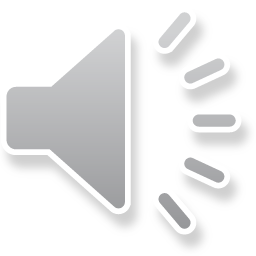 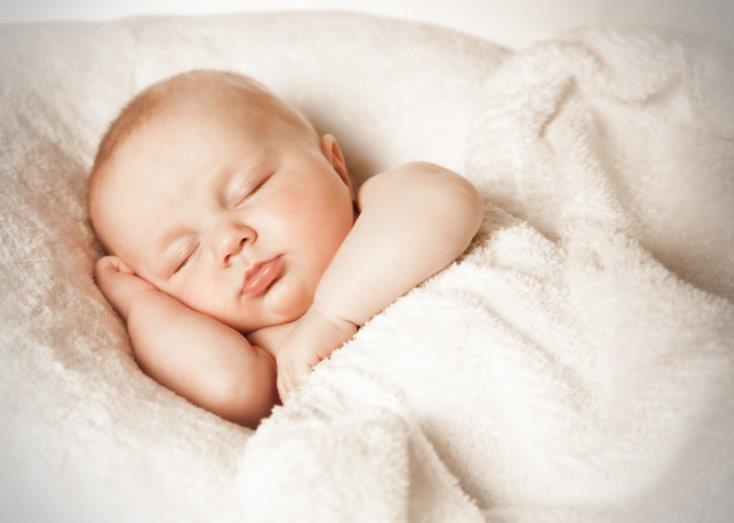 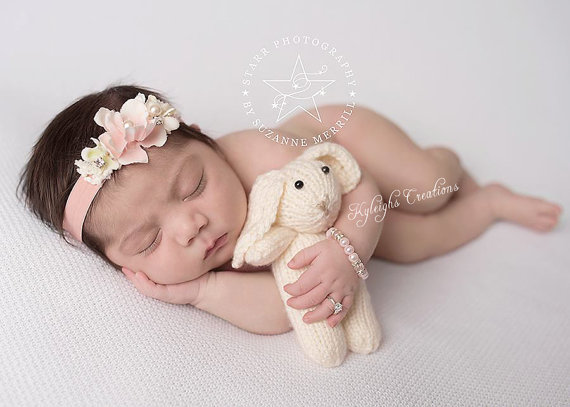 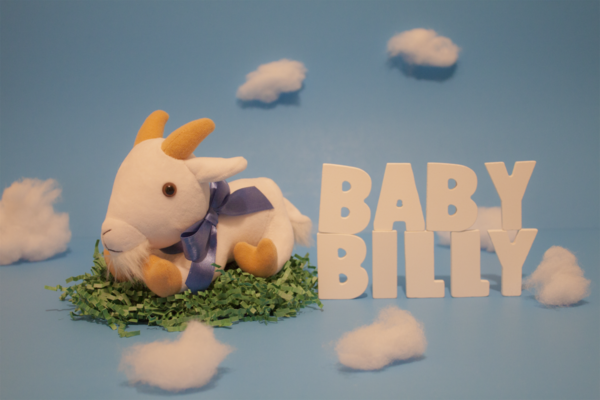 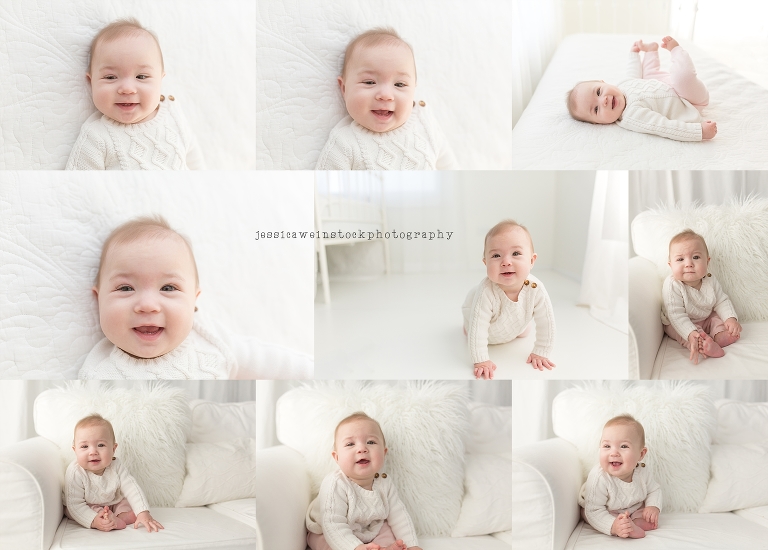 Papa's gonna buy you a looking glass
If that looking glass gets broke
Papa's gonna buy you a mockingbird.
If that horse and cart fall down
If that diamond ring turns to brass
Hush little baby, don't say a word
If that billy goat won't pull
Papa's gonna buy you a diamond ring
If that mockingbird won't sing
If that dog named Rover won't bark
Papa's gonna buy you a horse and cart
Papa's gonna buy you a billy goat
Papa's gonna buy you a dog named Rover
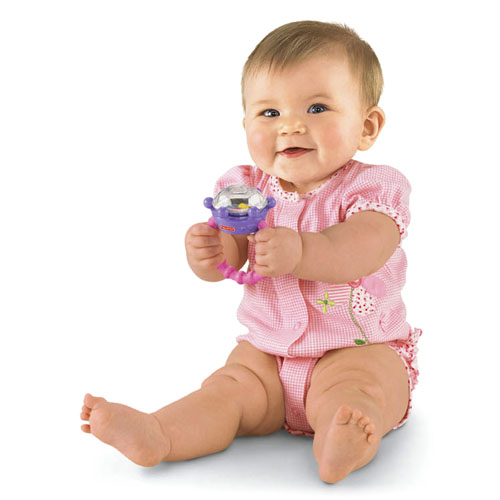 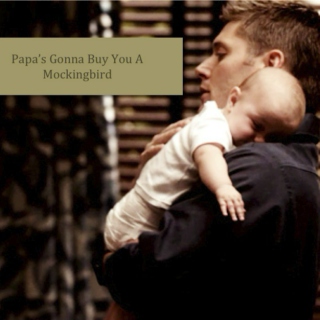 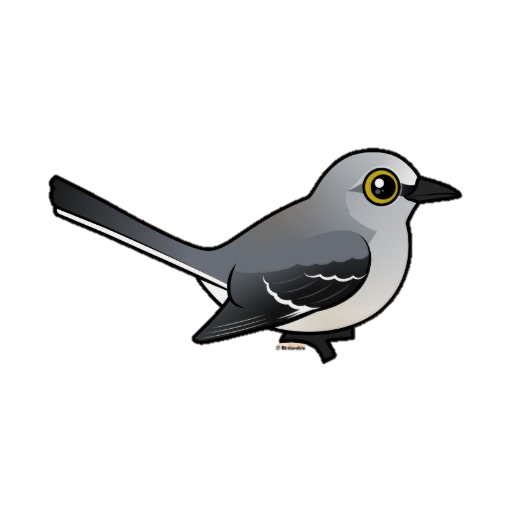 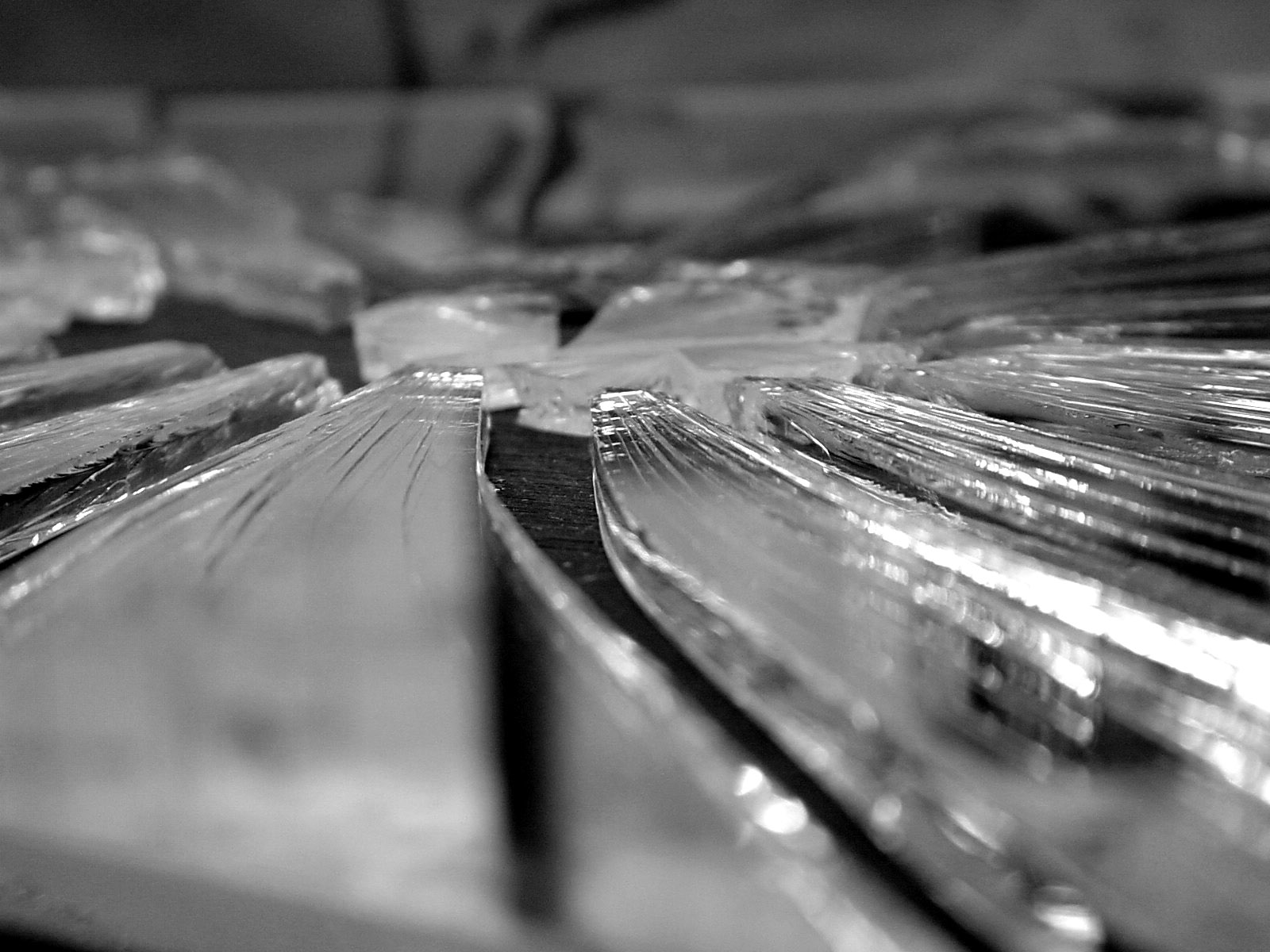 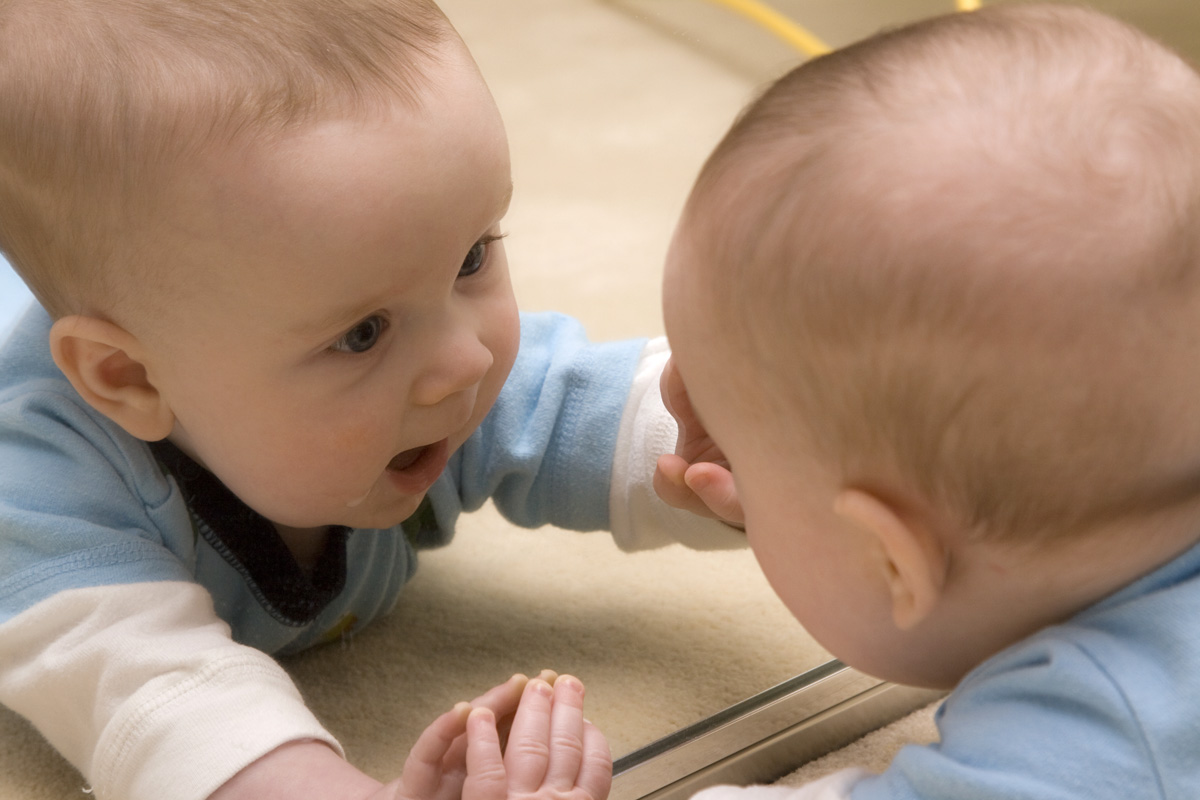 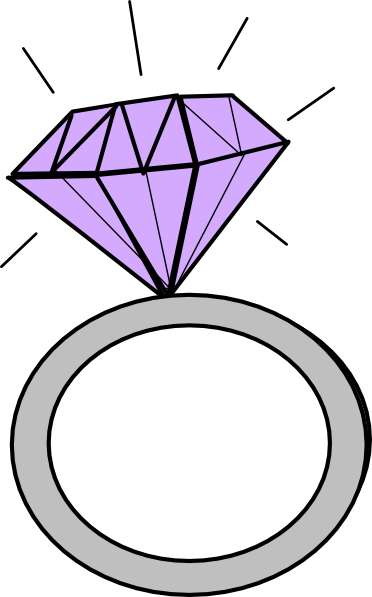 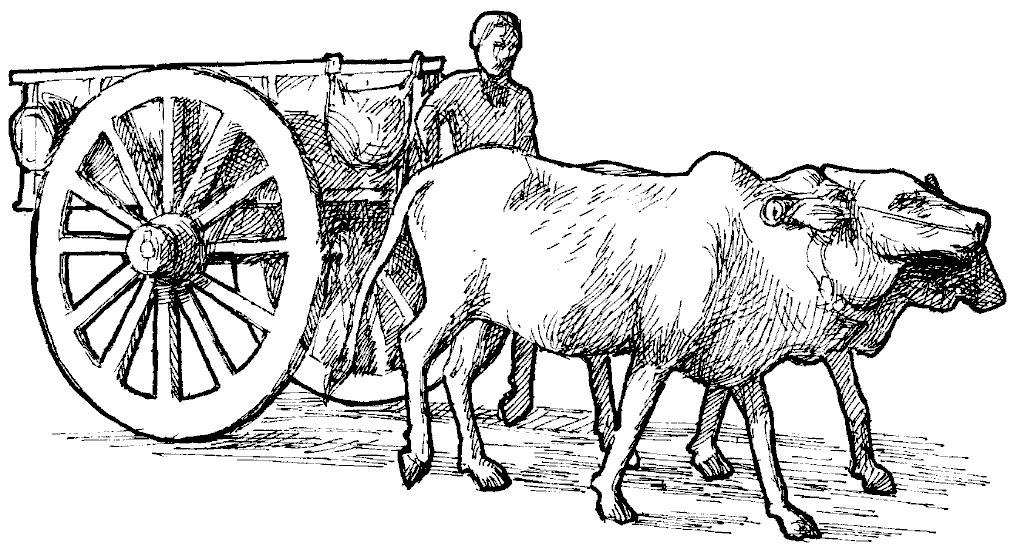 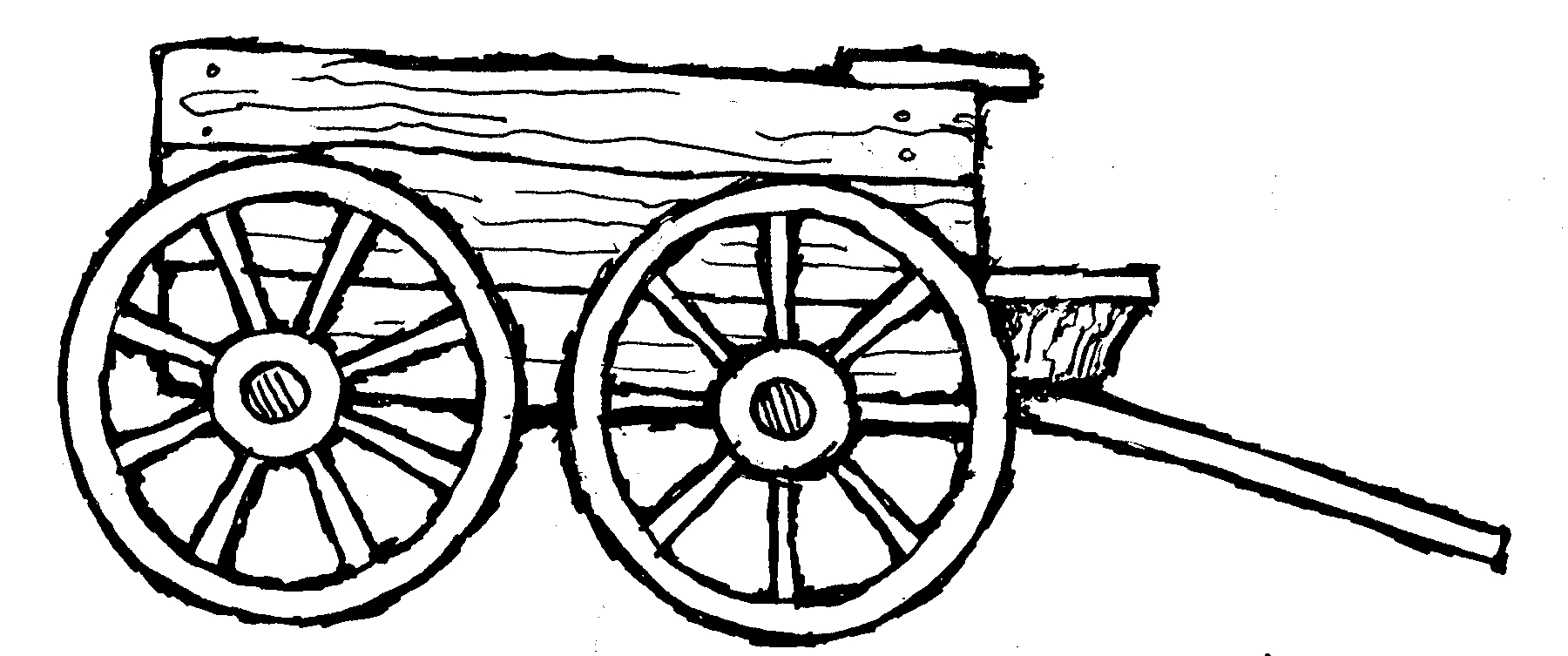 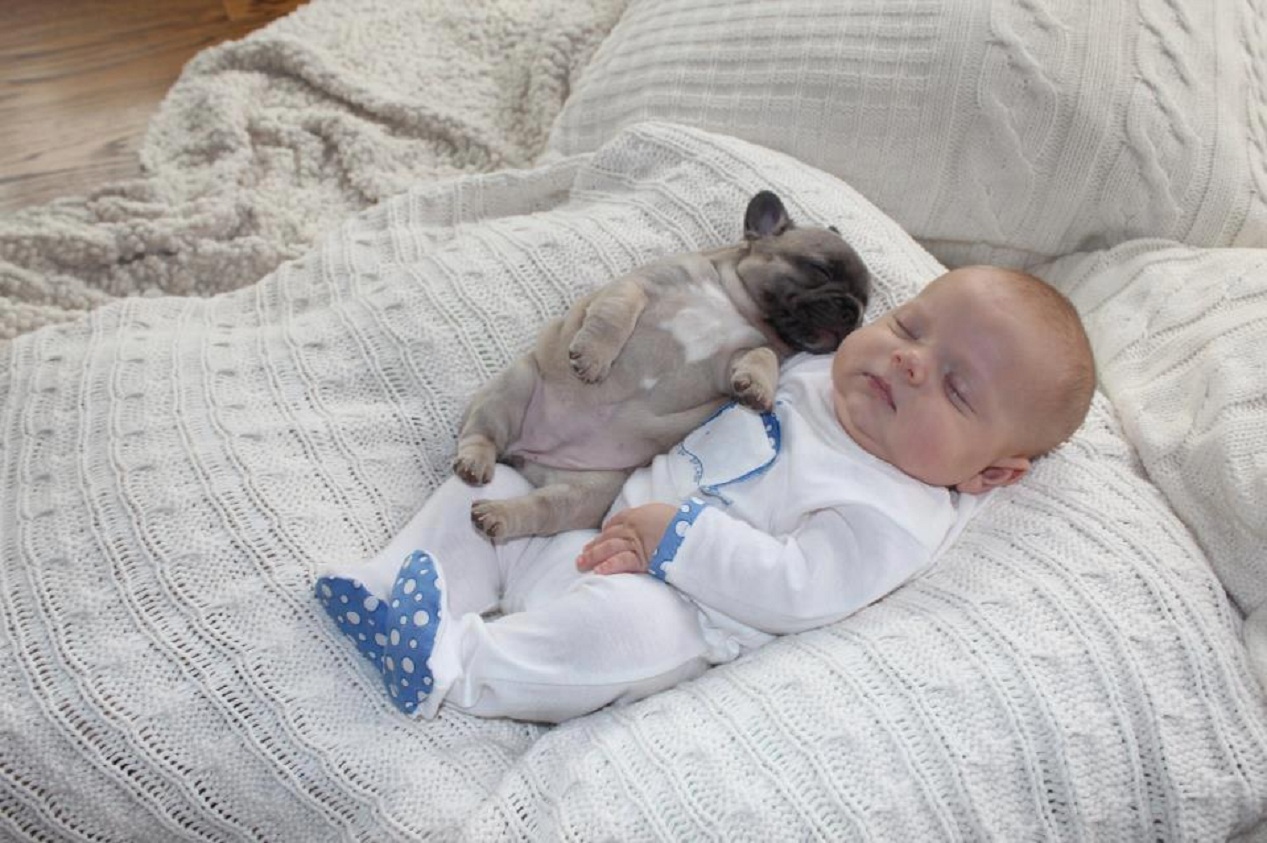 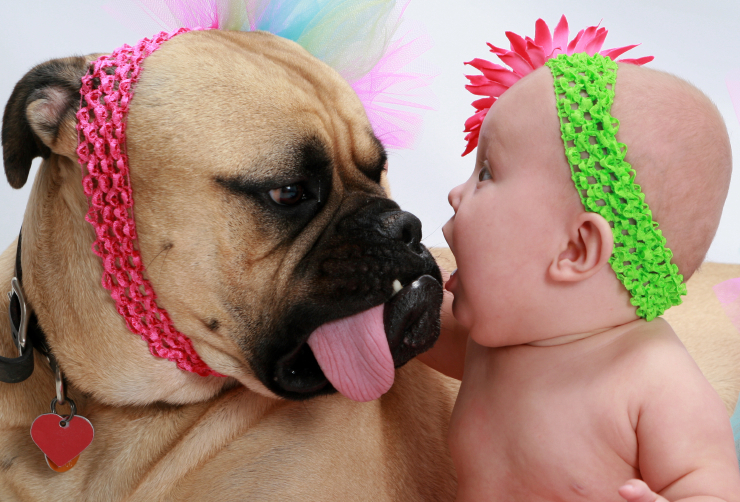 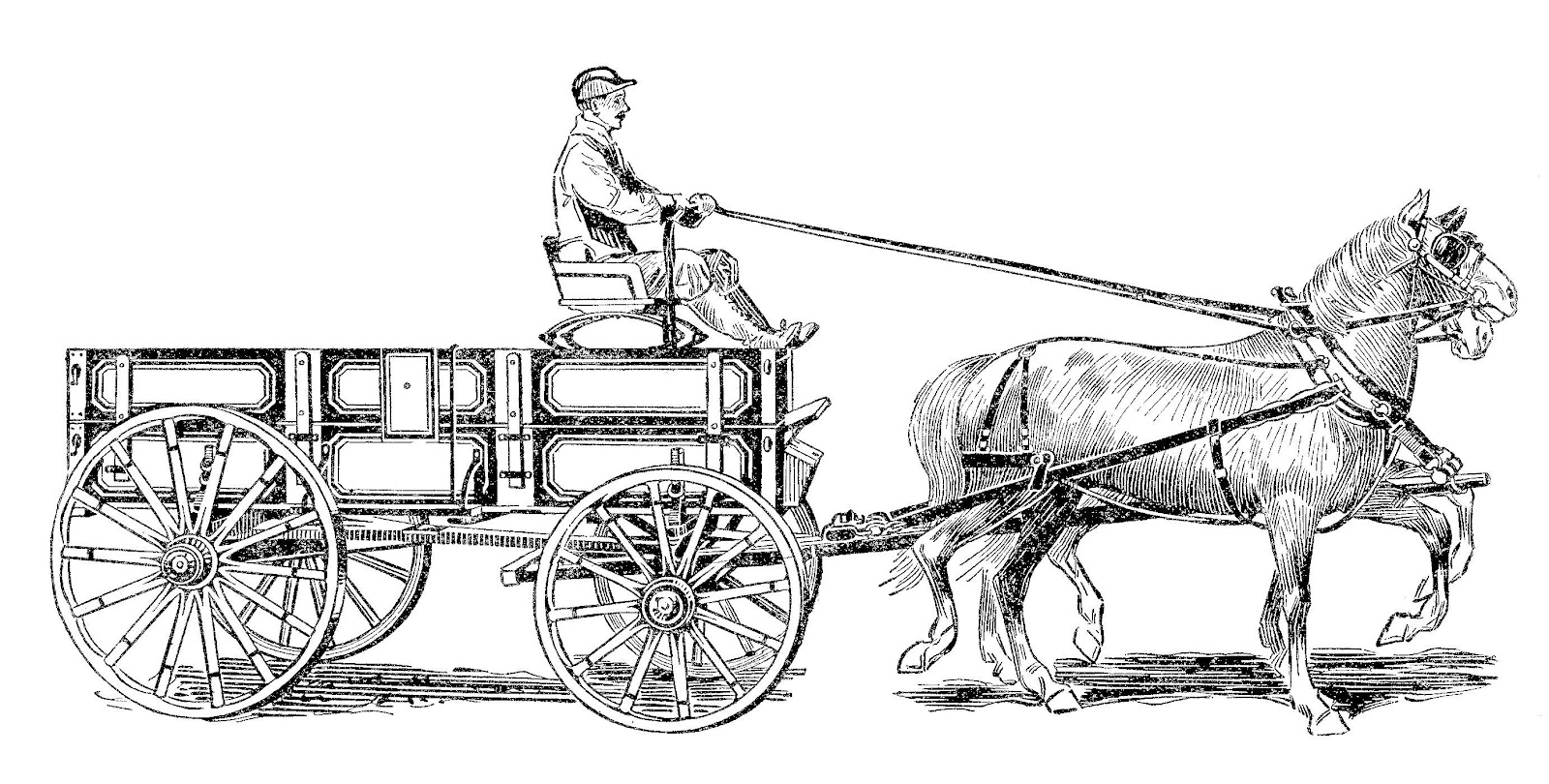 And if that horse and cart fall down
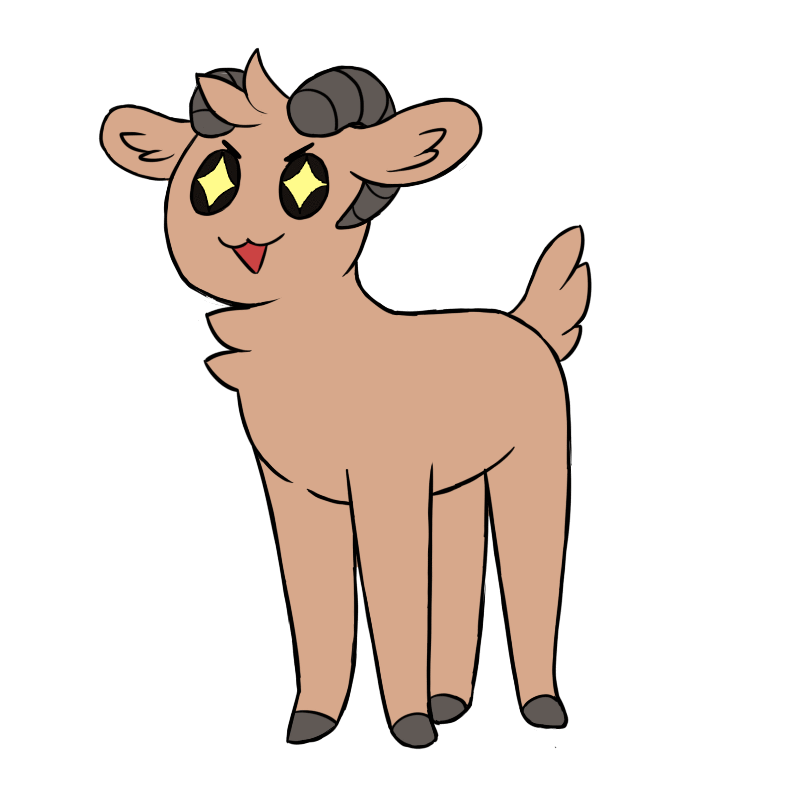 You'll still be the sweetest little baby in town!
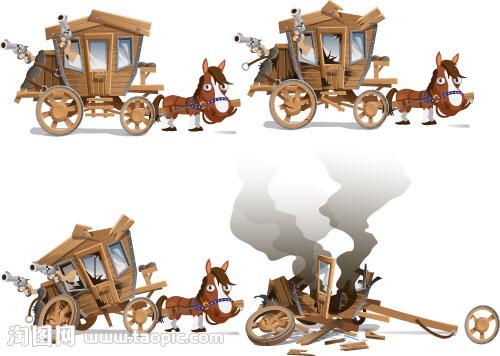 If that cart and bull turn over
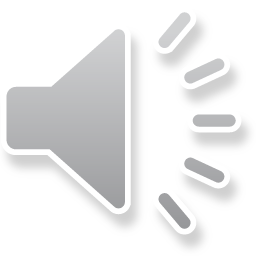 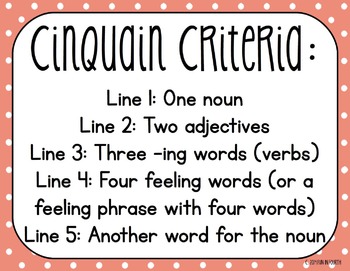 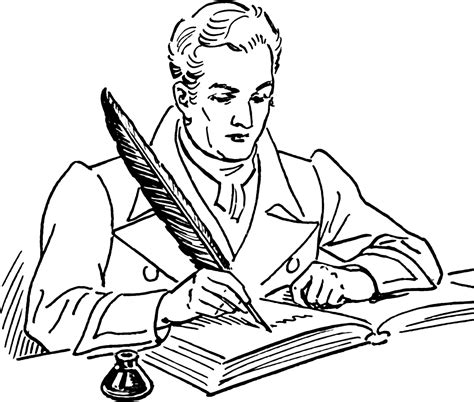 they delight small children because they rhyme, 
        have strong rhythm and a lot of repetition
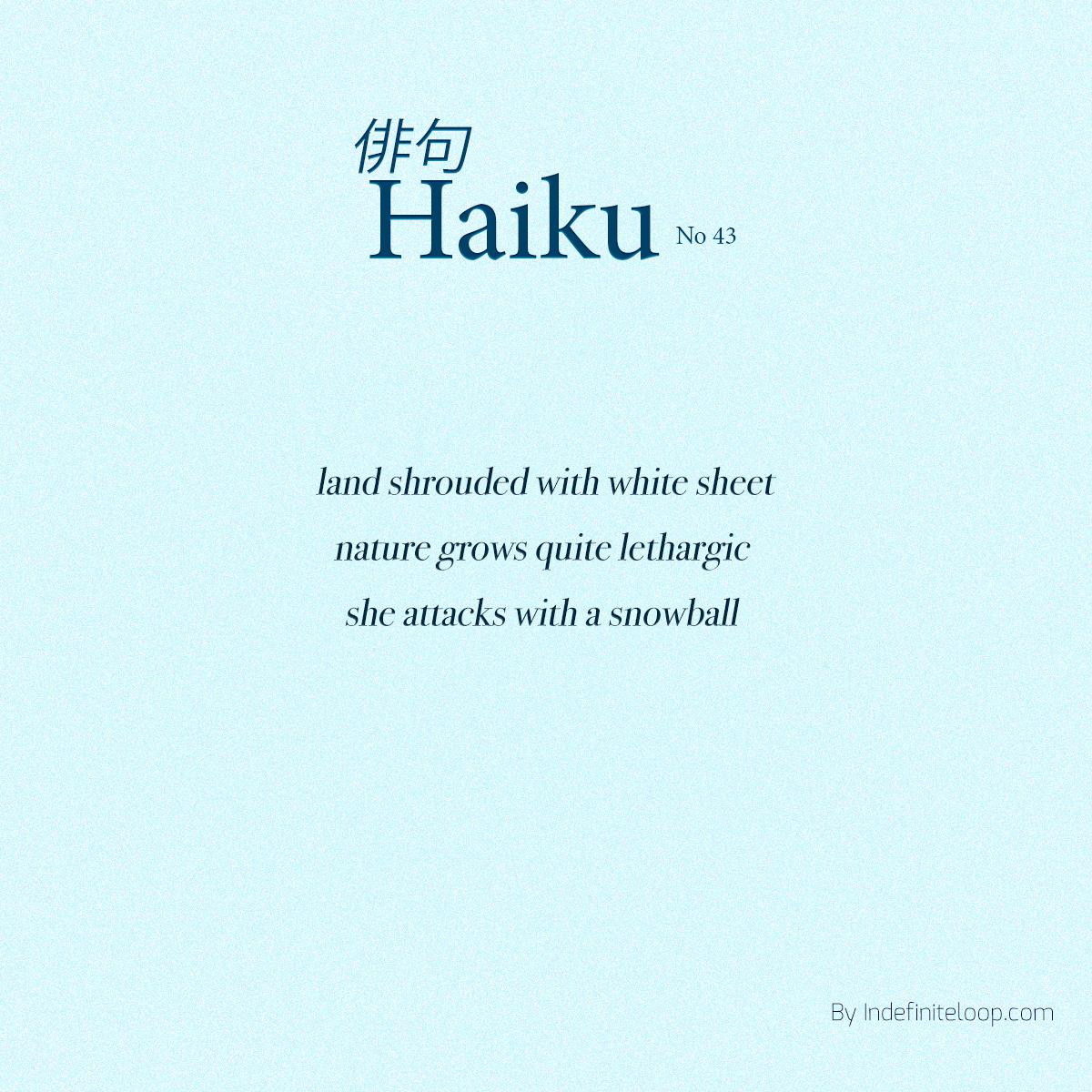 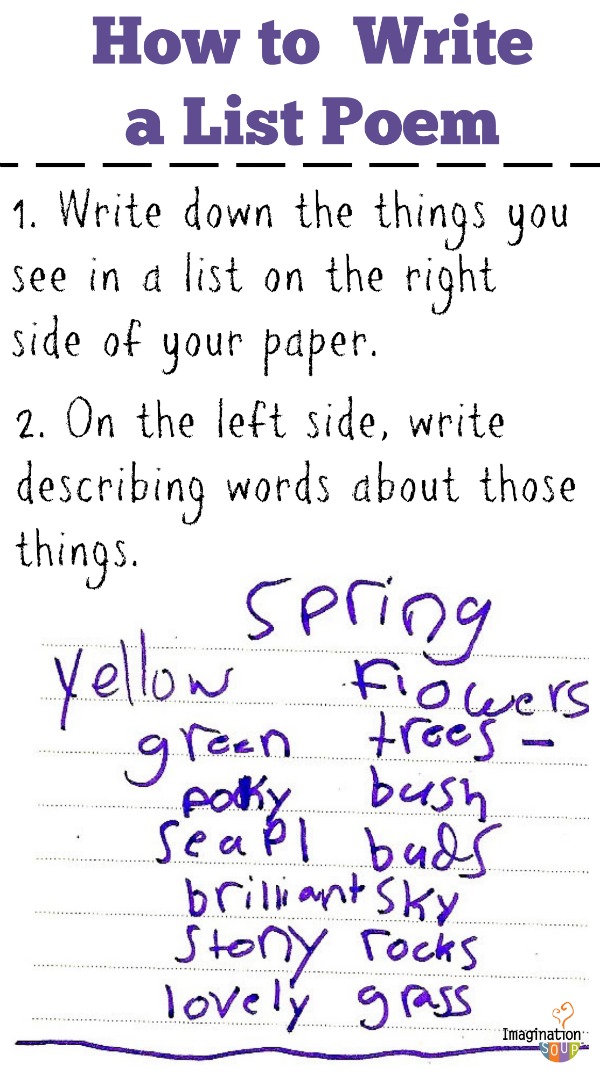 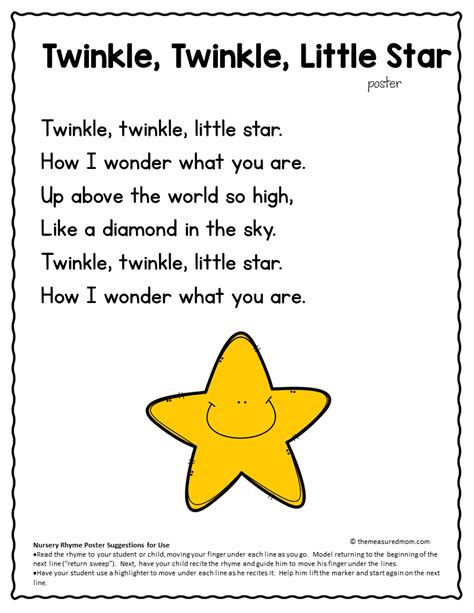 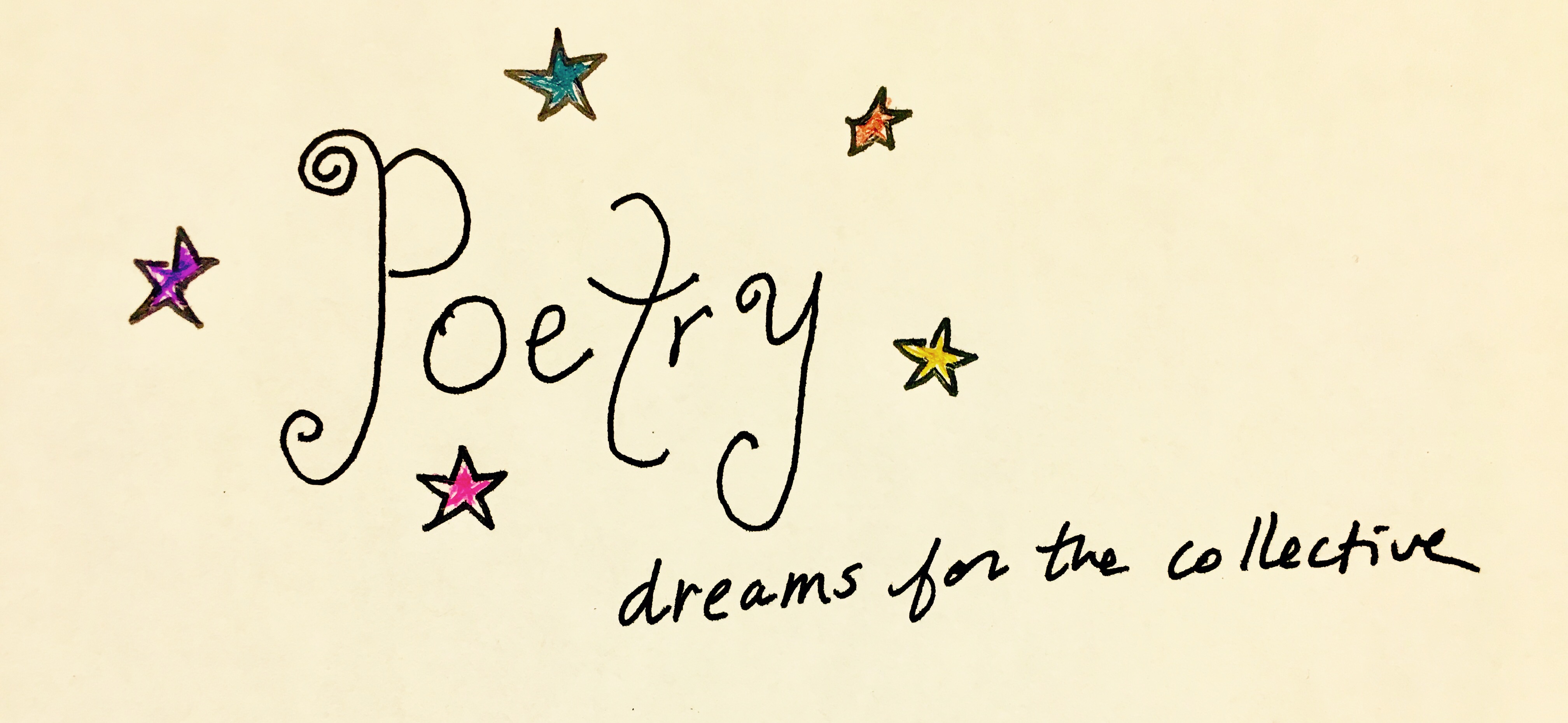 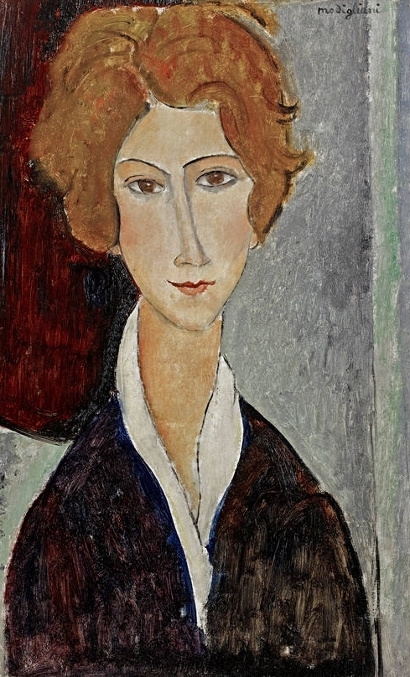 Some poems tell a story 
   or describe something in a way 
         that will give the reader a strong impression.
By playing with the words in nursery rhymes, 
                                     children learn about language.
A lot of Tang poetry 
                       has been translated into English.
The poems may not make sense and even seem contradictory,
                                                      but they are easy to learn and recite.
Another simple form of poem that students can easily write is the cinquain
Poets use 
many different forms
of poetry to 
express themselves.
A Few Simple Forms of English Poems
There are various reasons 
                               why people write poetry.
Some of the first poetry a young child learns in                          
                                           English is nursery rhymes.
With these, students can convey 
           a strong picture in just a few words.
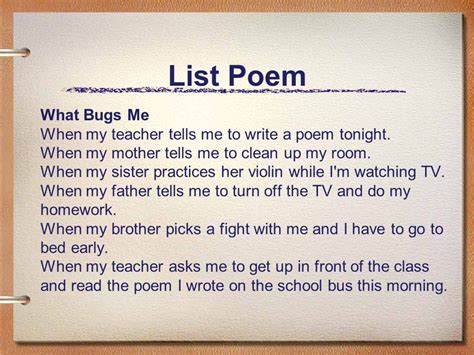 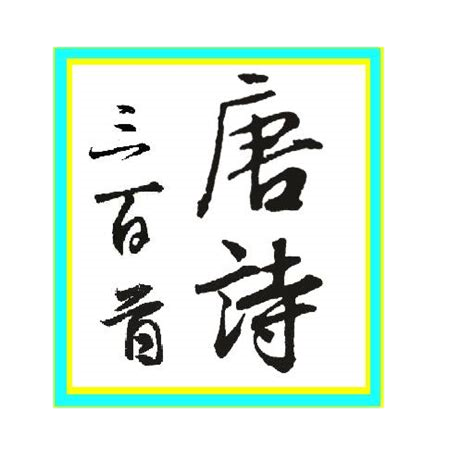 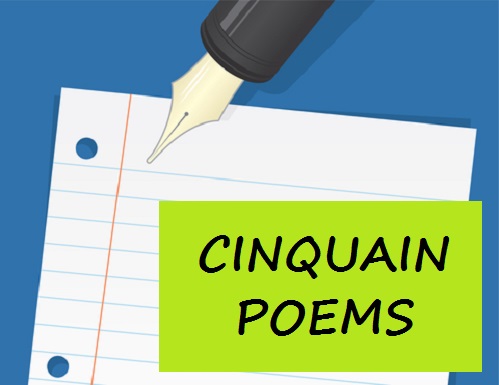 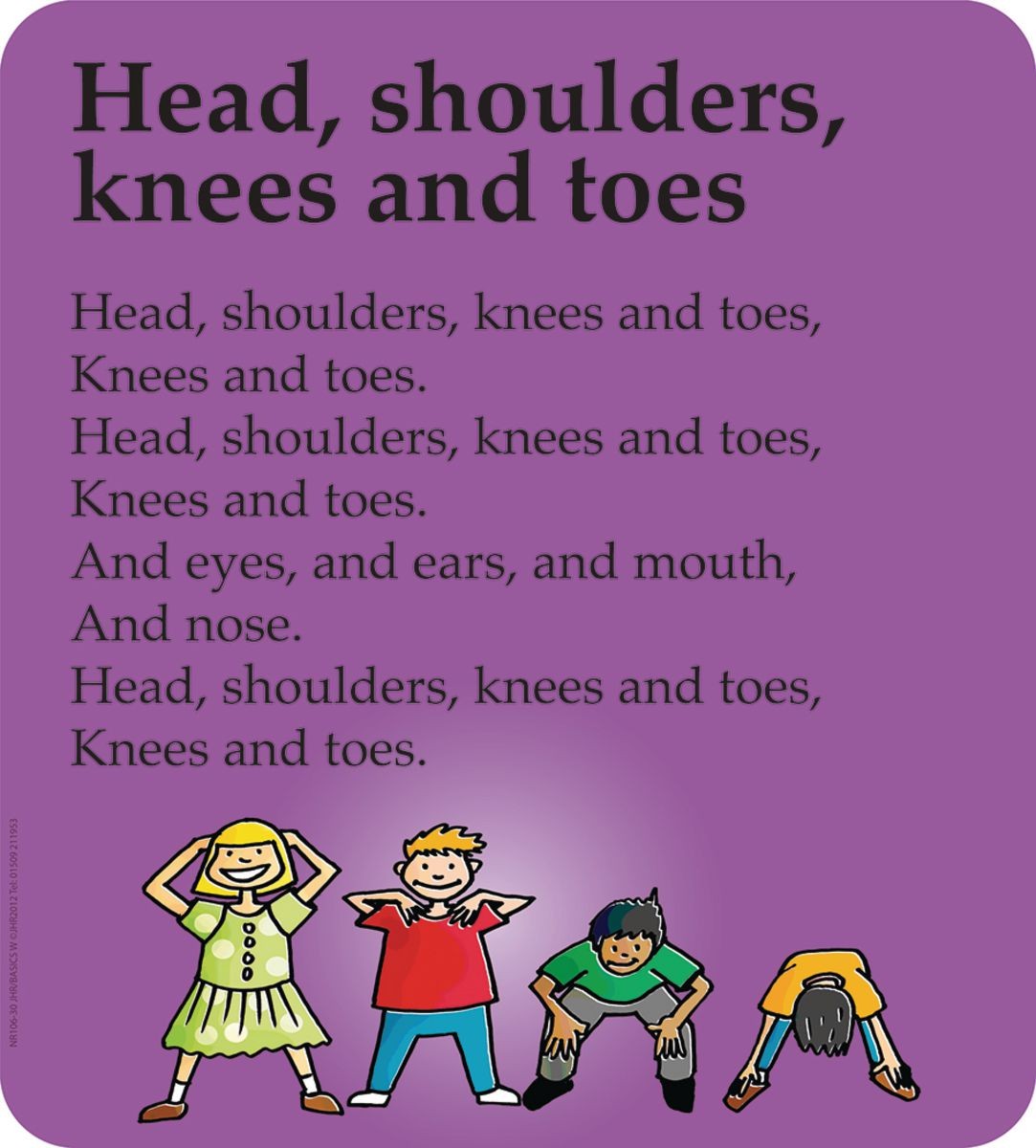 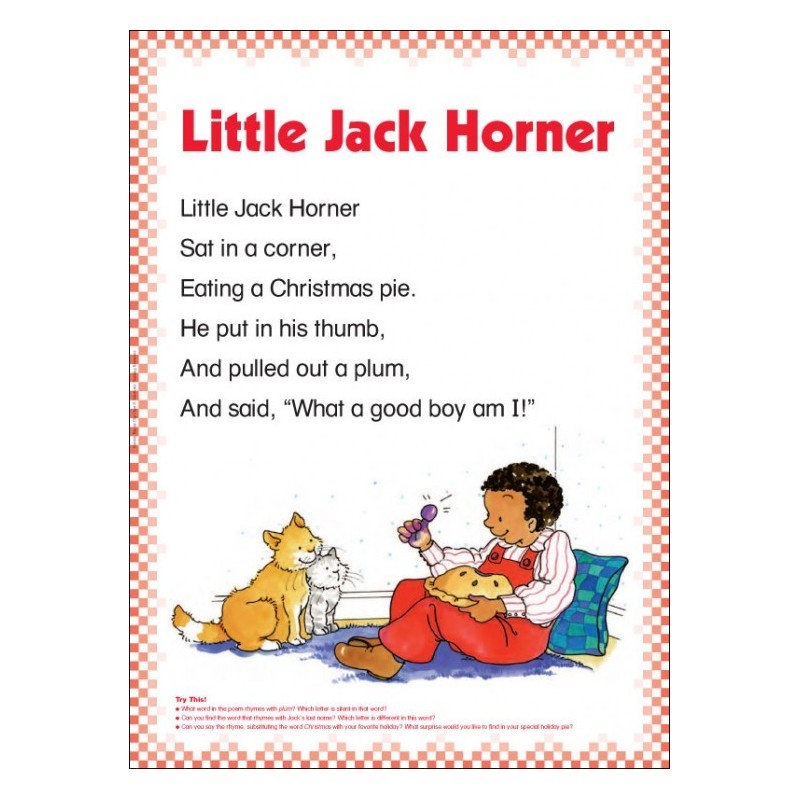 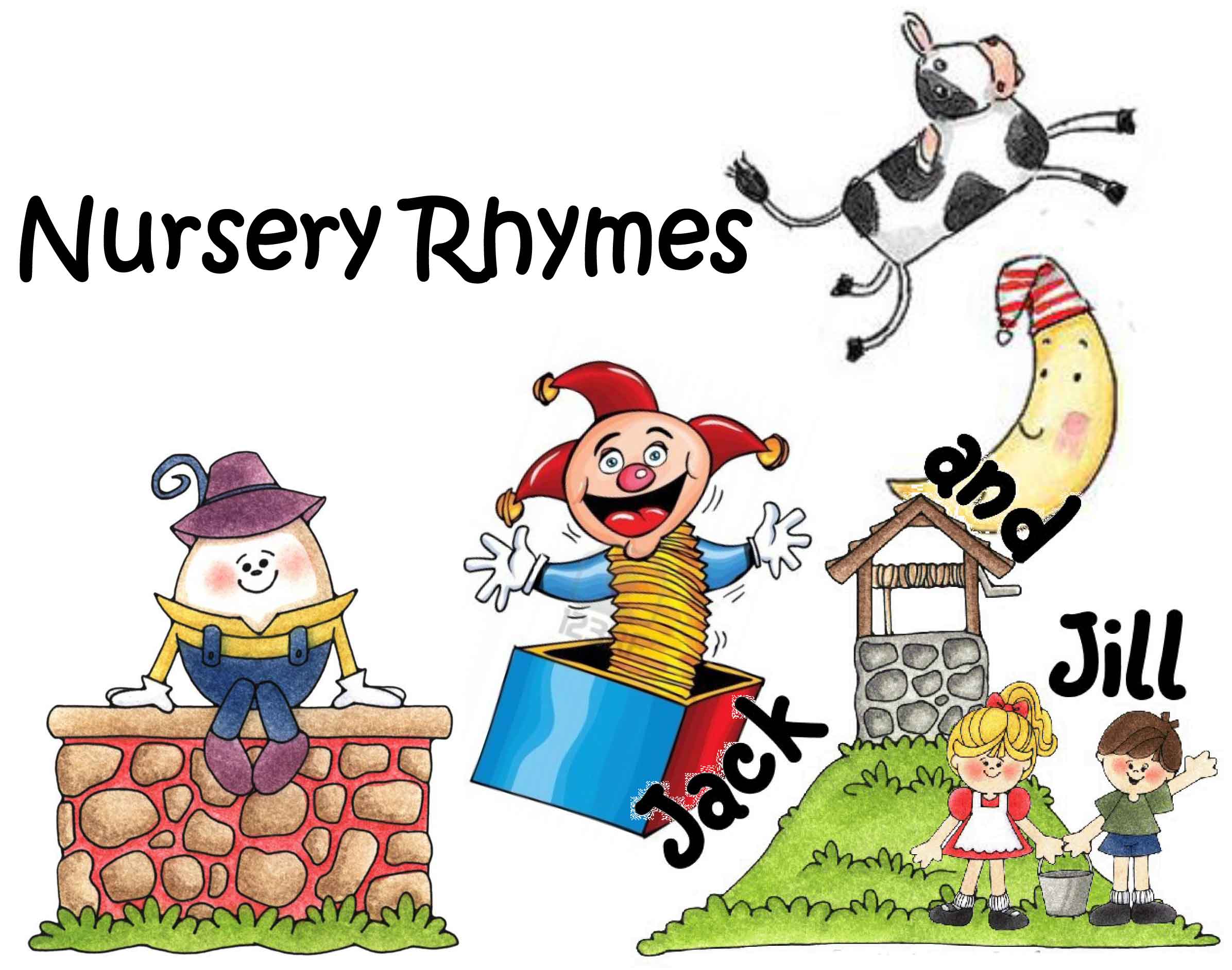 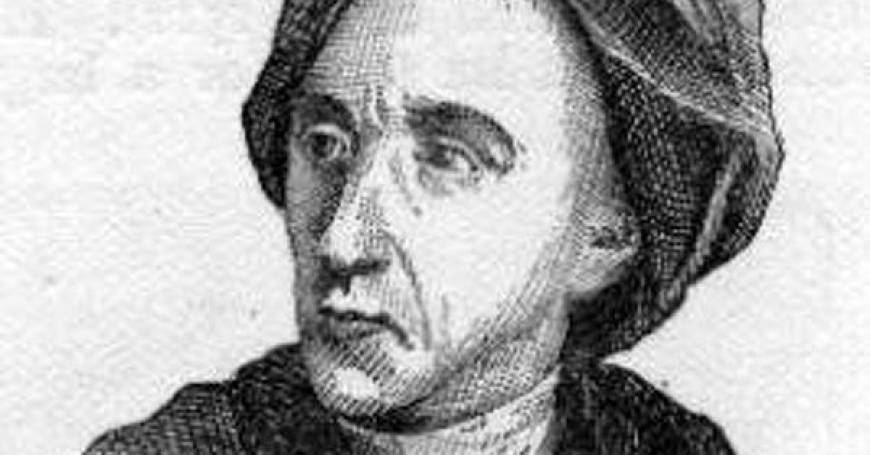 Haiku is a Japanese form of poetry
                                     that is made up of 17 syllables.
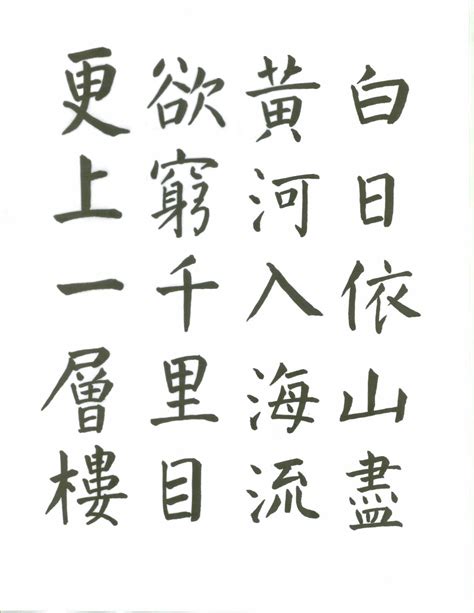 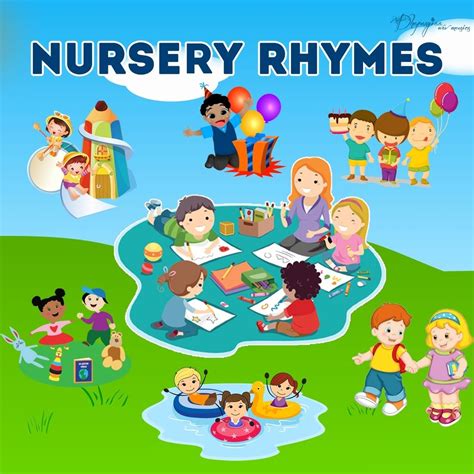 The language 
          is concrete
             but imaginative,
Others try to 
      convey 
     certain emotions.
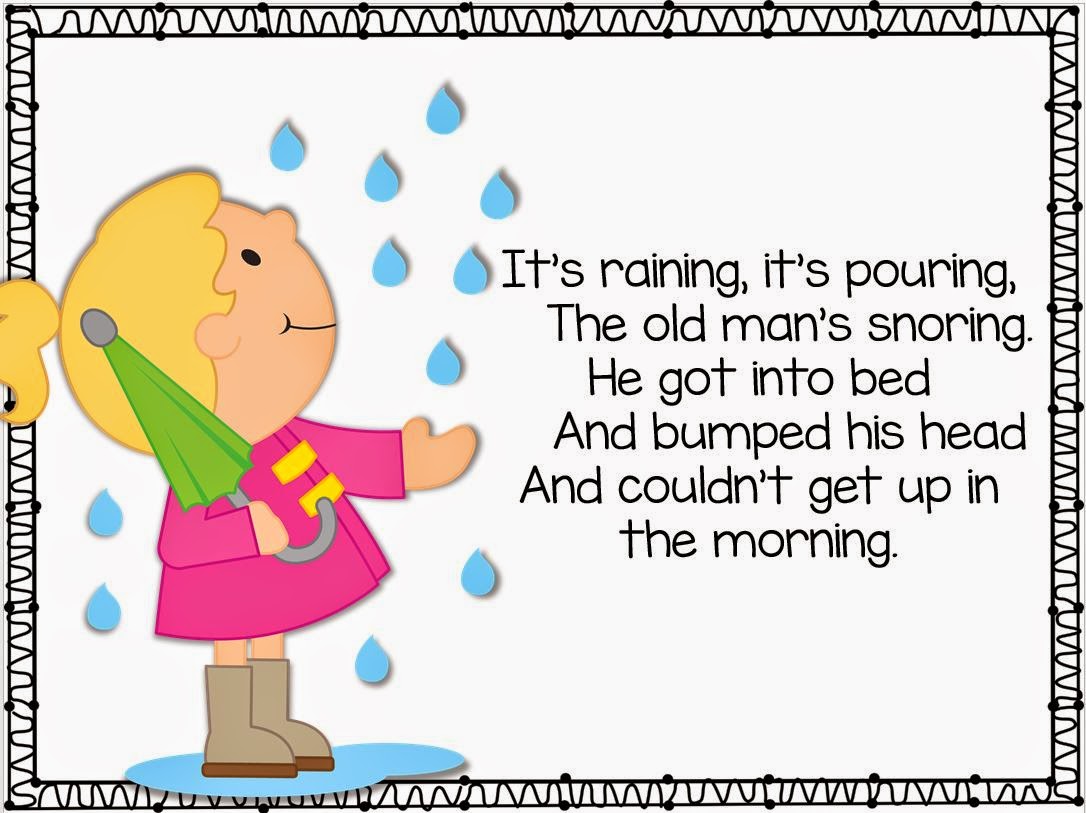 List poems have a flexible 
line length and repeated 
phrases which give both 
a pattern and a rhythm 
to the poem.
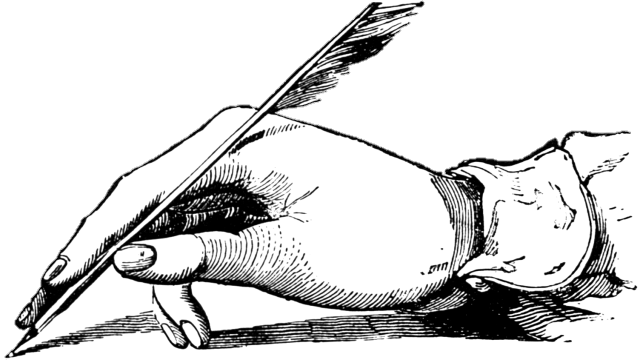 a poem made up of
                  five lines